专题1  有进化学的发展及研究思路
第一单元　有机化学的发展与应用
基础课时1　有机化学的发展与应用
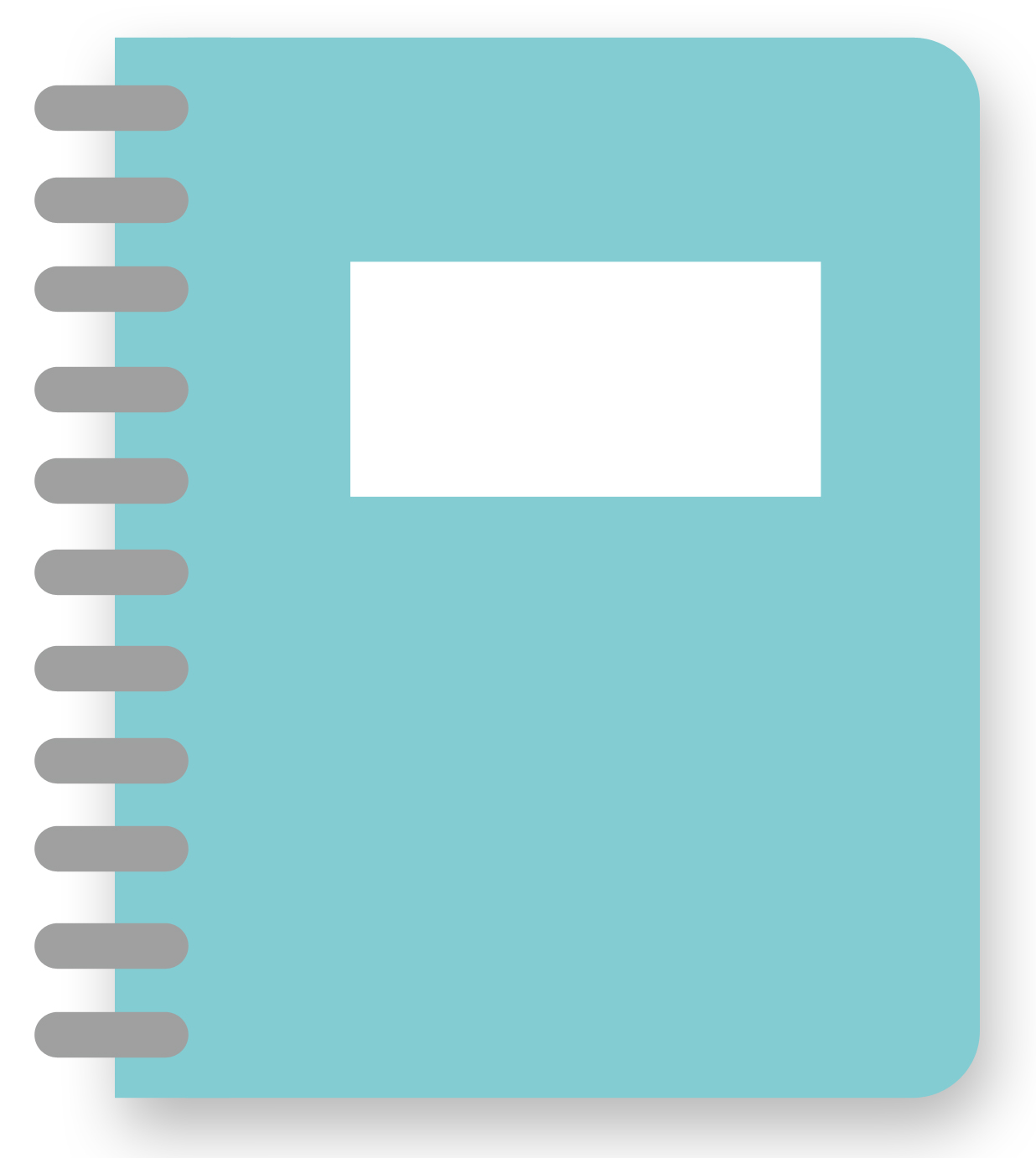 必备知识·自主预习储备
NO.1
贝采利乌斯
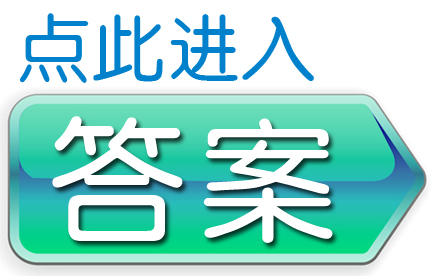 维勒
尿素[CO(NH2)2]
氰酸铵(NH4CNO)
结晶牛胰岛素
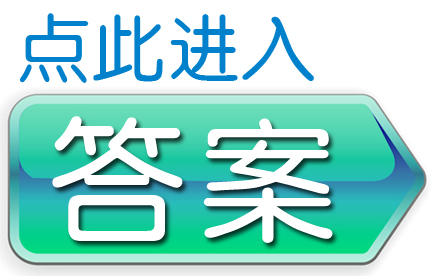 双螺旋
化学
物理
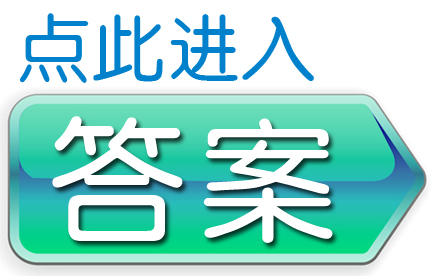 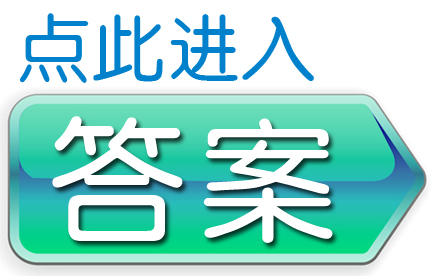 甲醇
乙醇
木质素
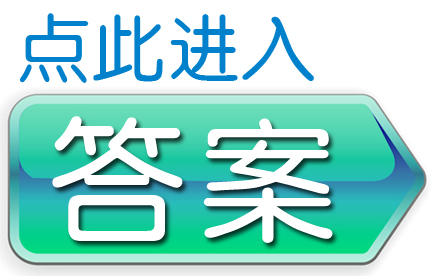 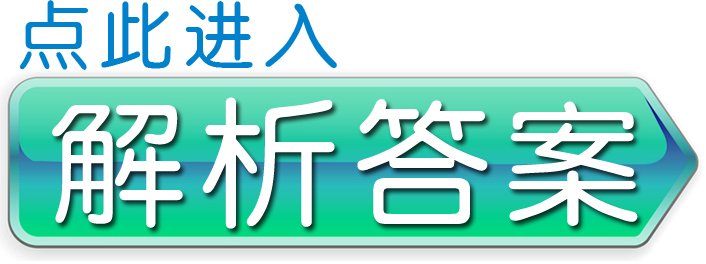 有机物
油脂
蛋白质
糖类
天然橡胶
石油
天然气
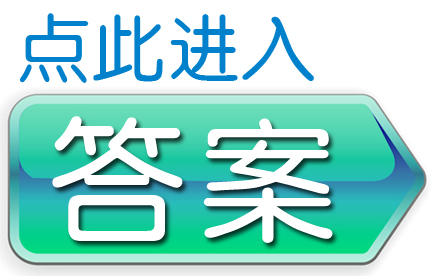 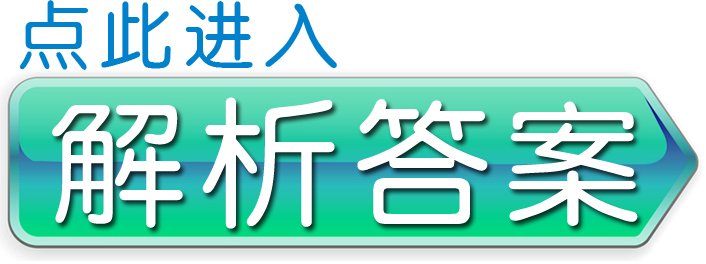 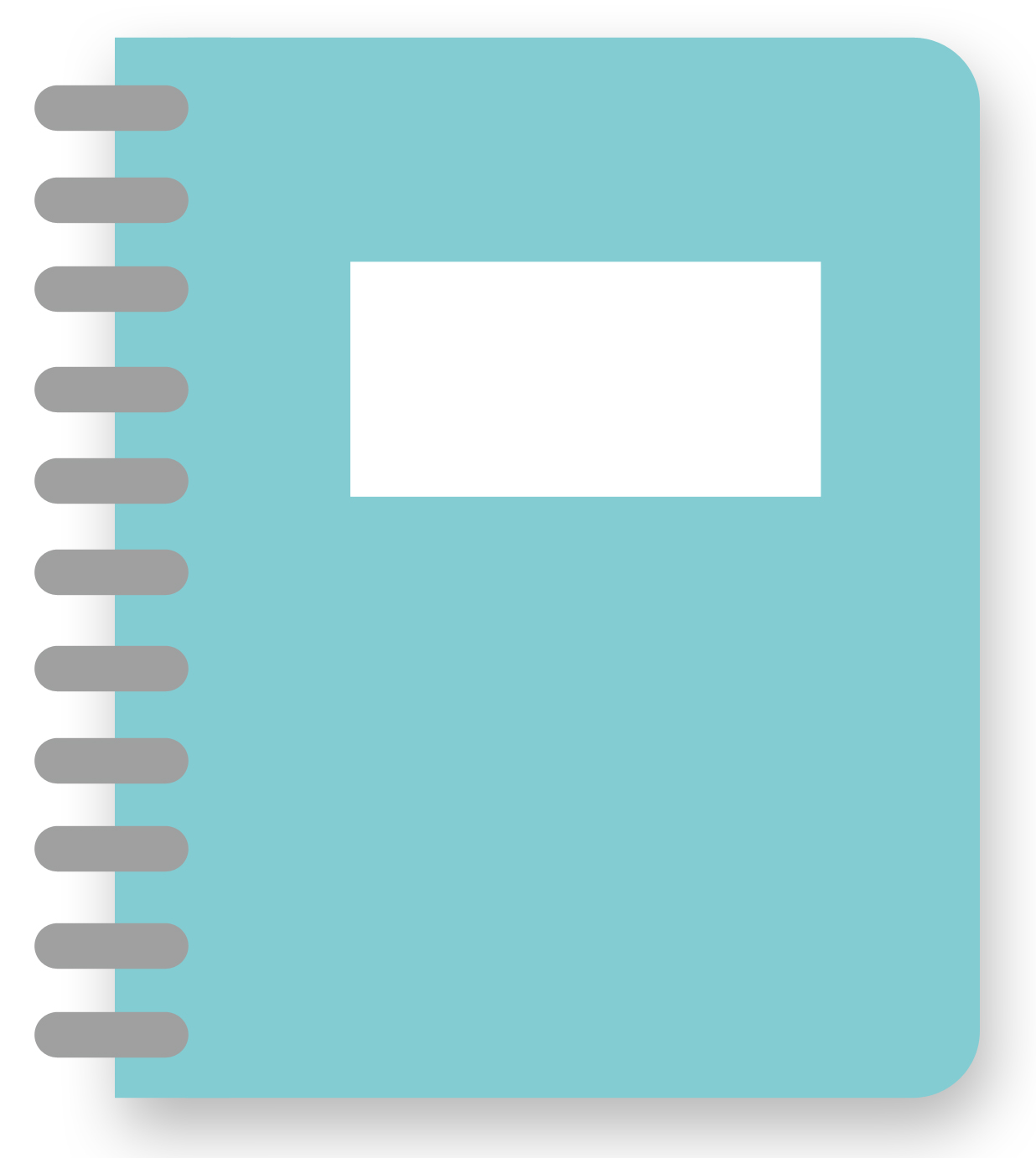 关键能力·情境探究达成
NO.2
学习任务1
学习任务2
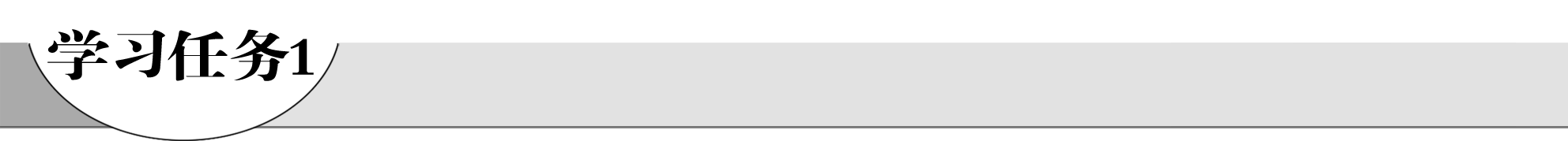 有机化学的发展与应用
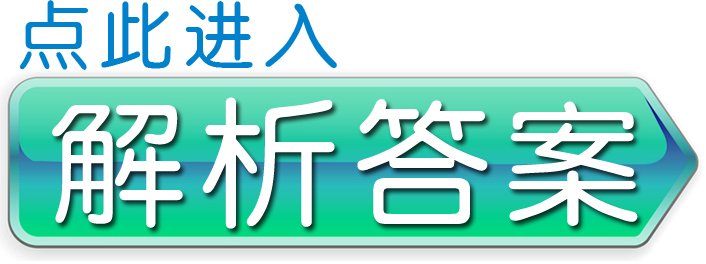 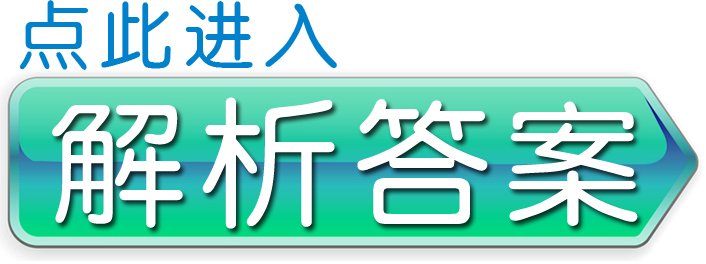 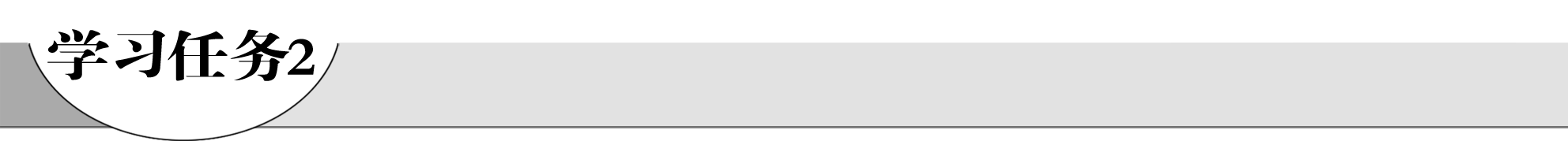 有机物与无机物的比较
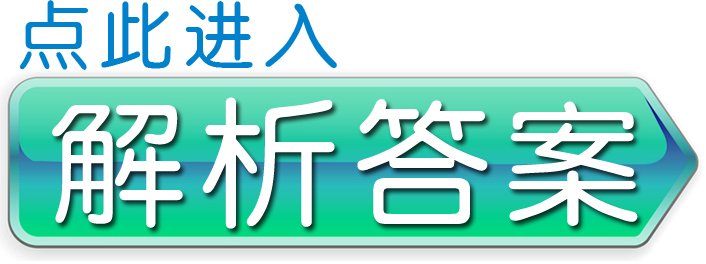 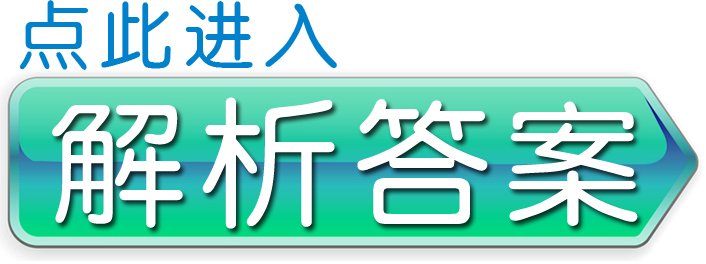 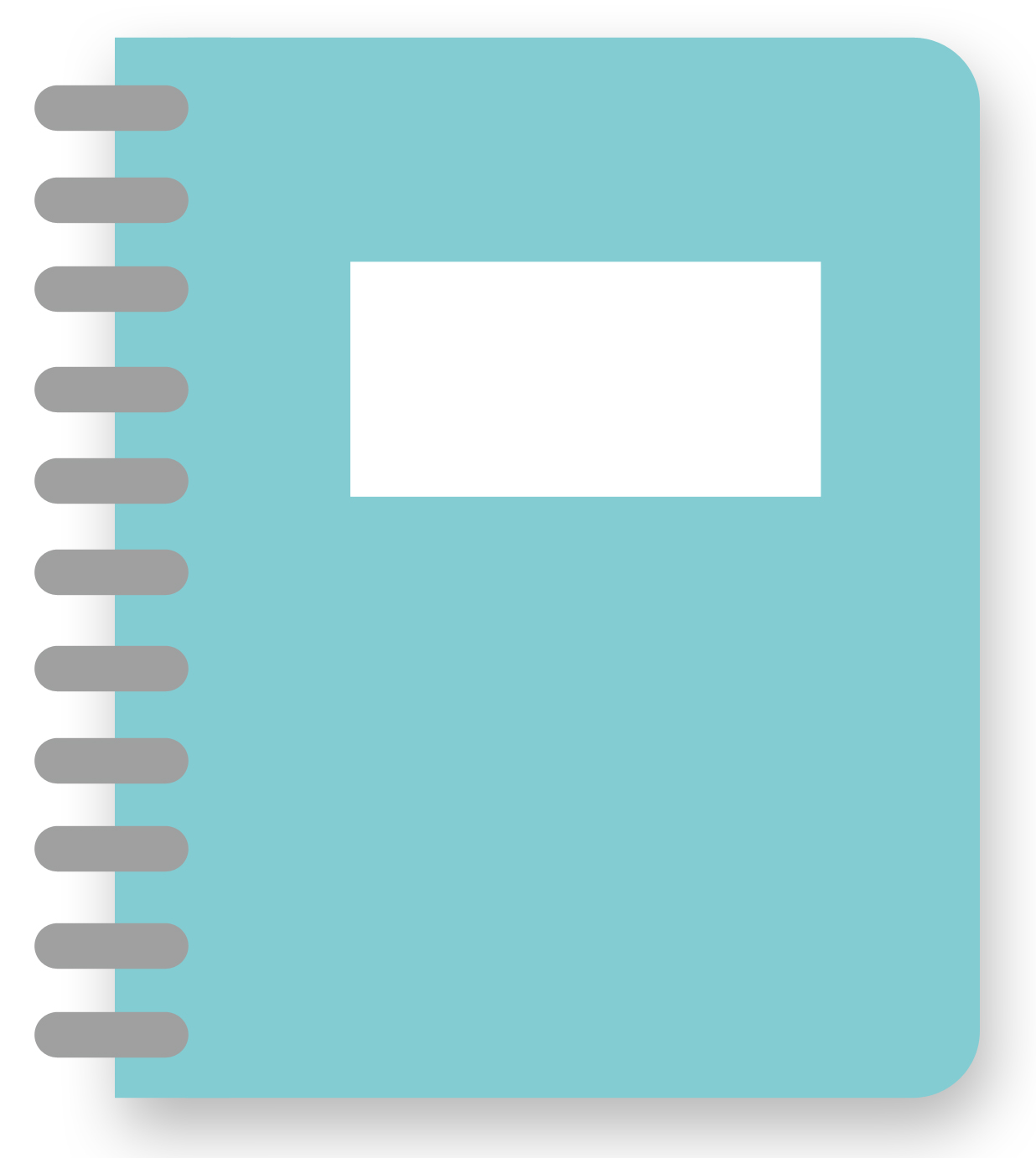 学习效果·随堂评估自测
NO.3
2
3
4
1
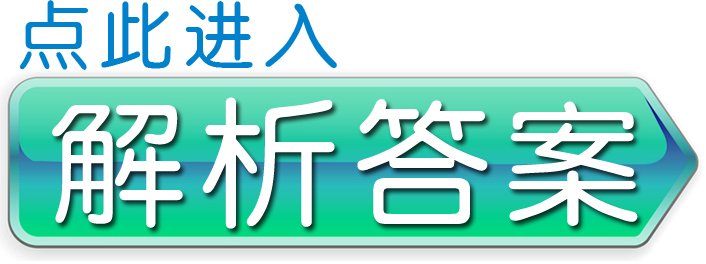 2
3
4
1
2
3
4
1
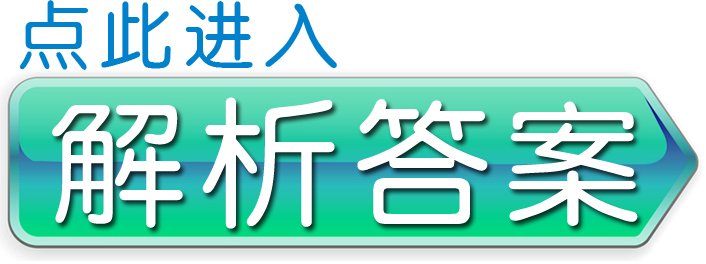 2
3
4
1
2
3
4
1
2
3
4
1
2
3
4
1
2
3
4
1
2
3
4
1
2
3
4
1
2
3
4
1
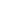